title
Name and surname of a speaker
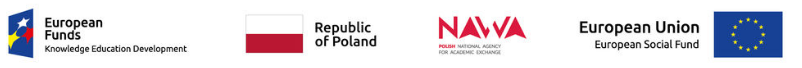